Alenka Rottervodja službe za RKG
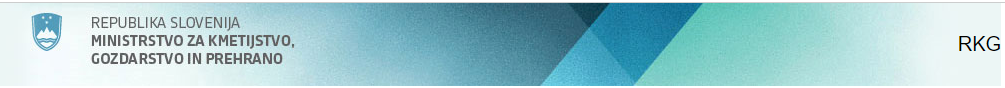 Novosti v RKG
1
SPREMEMBA RKG PRAVILNIKA
PRAVILNIK O RKG 
     Uradni list RS, št. 7/23 + ? februar/24

Sprememba definicij kmetijskih površin skladno z Uredbo o neposrednih plačilih

Iz GERK se izločijo samo vode, ki merijo več kot 25 m2

Vrsta rabe 1411 – sprememba uredbe, vpliv na vris GERK
2
Sprememba definicij kmetijskih površin
Gre za uskladitev definicij z Uredbo o neposrednih plačilih iz strateškega načrta skupne kmetijske politike 2023–2027

Kmetijsko gozdarski sistem so raba 1800 in vse vrste rabe z do 50 dreves/ha:
raba 1800, kjer so vključena gozdna drevesa, drevesa ali grmi

- Ostale vrste rabe (orno zemljišče, trajno travinje , trajni nasad:
Se namesto posamičnih gozdnih dreves,  opredeljenih z ODREDBO o seznamu drevesnih vrst in umetnih križancev na podlagi Zakona o gozdnem reprodukcijskem materialu
po novem štejejo drevesa, tudi če niso v seznamu gozdnih dreves. 
- iz opredelitve trav ali drugih zelenih krmnih rastlin pri trajnem travniku se črtajo deteljno - travne mešanice
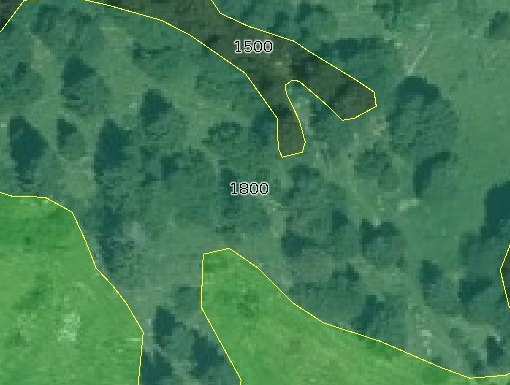 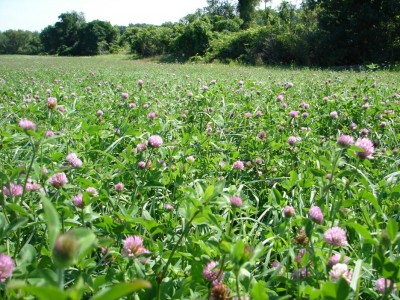 3
Spremembe RKG pravilnika
Vrsta rabe GERK 1411 – površina za ukrep odpravljanja zaraščanja na kmet. površinah:
definicija prilagojena tako, da se prilagaja spremembam Uredbe, o izvajanju ukrepa odpravljanje zaraščanja na kmetijskih zemljiščih. Ta se je meddrugim spremenila zaradi prilagajanja EU Uredbi o deforestaciji, ki ne dovoli spreminjanja gozdne rabe v druge vrste rabe.

Izločitev vod iz GERK nad 25 m2, izločijo se samo vode, ki merijo več kot 25 m2.
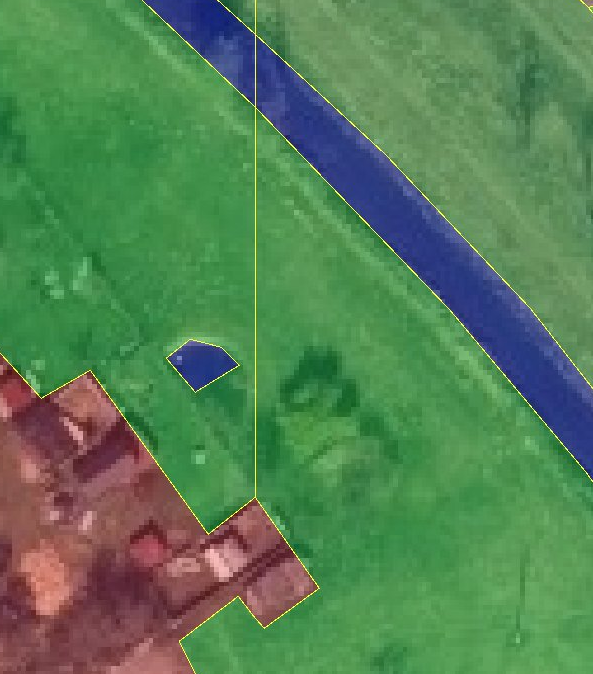 4
NOVI ORTOFOTO POSNETKIsnemanje leta 2023 v RUMENI BARVI
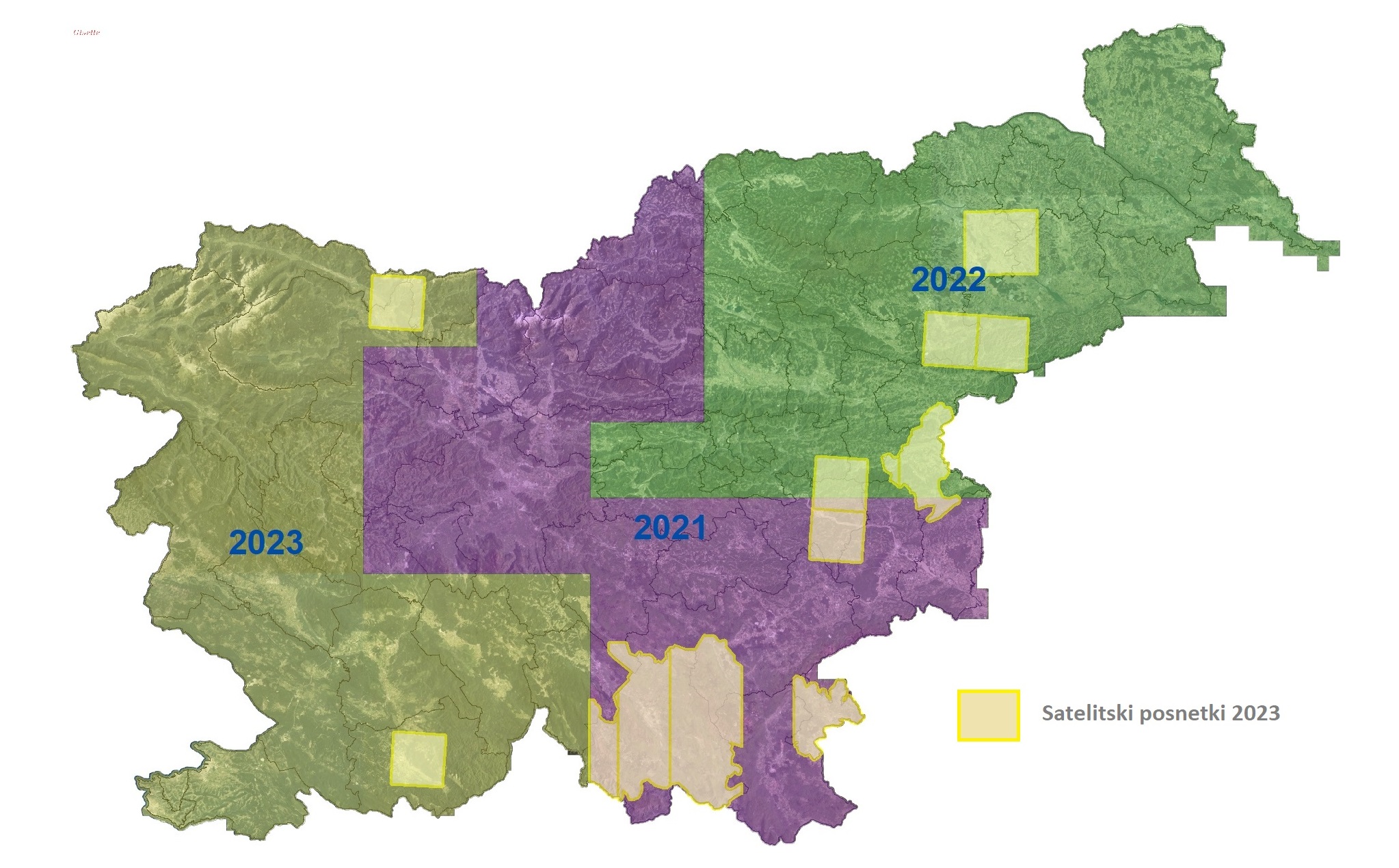 5
LOP – letna uskladitev podatkov vpisanih v RKG
V RKG je že pripisan standardni prihodek za leto 2023







V tem času bomo izvedli uskladitve z zunanjimi registri: 
uskladitev podatkov s CRP (centralni reg. prebivalstva)  za vse FO vpisane v RKG, 
PRS (poslovni 	register) in 
ZPIZ (zavod za pokojninsko in invalidsko zavarovanje) vpisanih FO
-    Pripis vključenosti nosilca v evidence in sheme
RKG predvidoma zaprt za vnose od 20.2.- 25.3.2024
6
LOP – letna uskladitev podatkov -  grafika
prenos komasacij - izbris GERK na območju in novi GERKi za prevzem 
Spremembe rabe ornih površin v trajno travinje s prenosom administrativnih kontrol Agencije na podlagi petletnega pravila (5 let prijava trava , TDM  in DTM na njivi)
  prenos ugotovitev AKTRP (spremembe rabe na ZV s strani nosilca, kontrole na   terenu, kontrole izvršene na podlagi QA GSA,  QA AMS in ugotovitve AMS)
	- preveritev GERK-ov z evidenco dejanske rabe (rez do 100m2 ali do 2 %), več ERR
	- preveritev KRZ z evidenco krajinskih značilnosti
	- računanje blok
Računanje OMD na novo stanje, 
Pripis napak na KMG
Kreiranje zapisnikov

Kontrolni sloji – vnos novih in popravljenih slojev, izdelava OOTT sloja

Preseki kontrolnih slojev z GERK
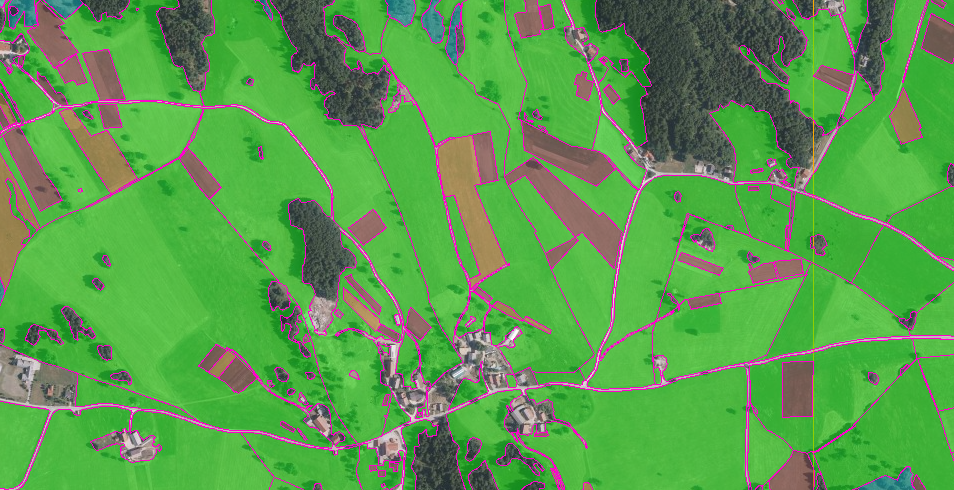 7
Da ne pozabimo
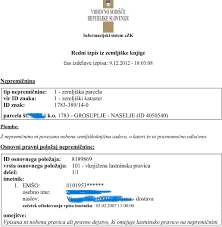 Za vpis zemljišč (GERK-ov) obvezno izkazati pravico do uporabe

Prenos KMG	- pravica do uporabe zemljišč za najmanj 5 let	
			- v primeru smrti: soglasje večine oseb poklicanih k dedovanju

Pripis članov kmetije ni več po uradni dolžnosti- soglasje nosilca in člana, v kolikor v prehodnem obdobju člani niso bili izbrisani- so ostali na KMG, smatra se, da je podano soglasje

vir;:https://www.kamra.si/digitalne-zbirke/druzina-2/


Dostop v RKG s Si-Pass
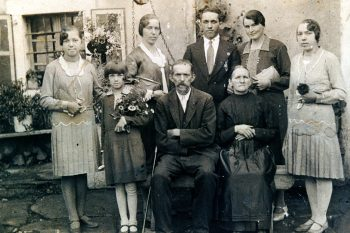 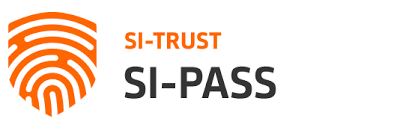 8
Območja evidence krajinskih značilnosti za pogojenost in ukrepe kmetijske politikeObmočja mejic za KOPOP
9
KRZ- upravičenost za DKOP 8- 4%, ob njivah
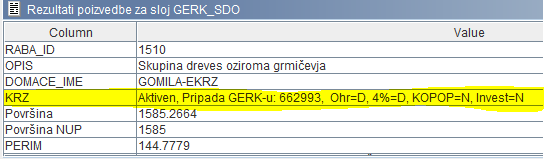 10